The role of NO(nitrate oxide)                   in cerebral ischemia
11307120252
Betty Zhu
NO level in the ischemic brain
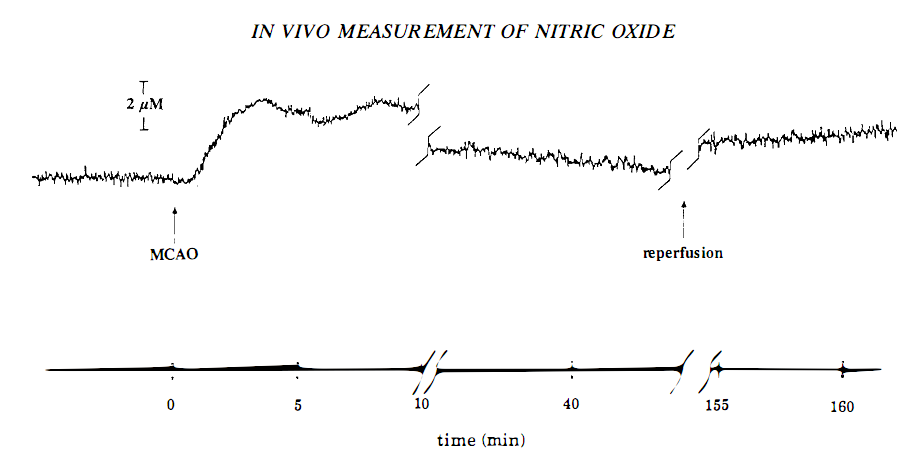 [Speaker Notes: Fig.Continuous amperometric monitoring of nitric oxide production in rat brain during middle cerebral artery occlusion(MCAO) and reperfusion.
Malinski T, Bailey F, Zhang ZG, Chopp M (1993) Nitric oxide measured by a porphyrinic microsensor in rat brain after transient middle cerebral artery occlusion. J Cereb Blood Flow Metab 13:355–8]
NO deriving from different NO synthases in cerebral ischemia
eNOS(a minor part)：
regulation of hemodynamics; protection of endothelium integrity; inhibition of cellular adhesion

nNOS(early phase of ischemia):
excitotoxicity; nitrosative stress; free radical production

iNOS(during reperfusion):
brain injury; peroxynitrite production; nitrosative damage
[Speaker Notes: Niwa M, Inao S, Takayasu M, Kawai T, Kajita Y, Nihashi T, Kabeya R, Sugimoto T, Yoshida J (2001) Time course of expression of three nitric oxide synthase isoforms after transient middle cerebral artery occlusion in rats.Neurol Med Chir (Tokyo) 41:63–72
Godinez-Rubi, Marisol; Rojas-Mayorquin, Argelia E . Nitric Oxide Donors as Neuroprotective Agents after an Ischemic Stroke-Related Inflammatory Reaction. Oxidative Medicine and Cellular Longevity.  2013(1-16)]
Beneficial NO
Oxidative stress:
ATP,Ca2+
eNOS
The dual role of NO in pathophysiology in stroke
Blood flow
Angiogenesis
Neurogenesis
Generation
Concentration
Redox state
Evolutive stage
Cerebral ischemic
nNOS
iNOS
inflammatory response:
mediator
Toxic NO
[Speaker Notes: Sum-up according to references but incompletely]
Therapeutical strategies influencing NO signaling in ischemic stroke
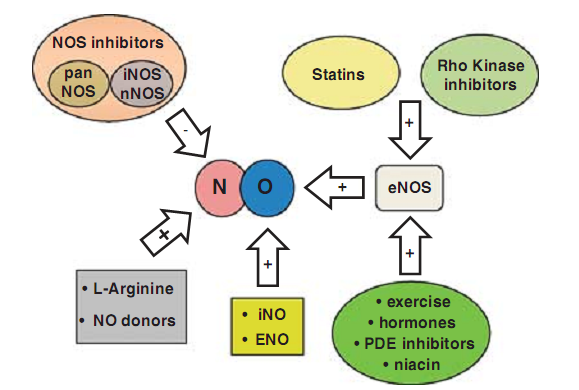 [Speaker Notes: Nicole A Terpolilli ,Michael A Moskowitz , Nikolaus Plesnila. Nitric oxide considerations for the treatment. Journal of Cerebral Blood Flow & Metabolism(2012) 32, 1332-13]
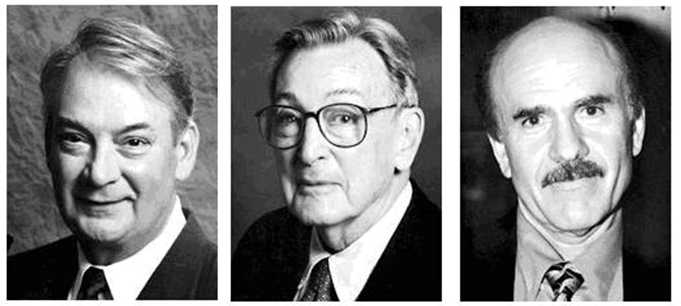 Ferid Murad	     Robert F.Furchgott               Louis J.Ihnarro
Small molecular compound, Great wisdom!
Reference
Malinski T, Bailey F, Zhang ZG, Chopp M (1993) Nitric oxide measured by a porphyrinic microsensor in rat brain after transient middle cerebral artery occlusion. J Cereb Blood Flow Metab 13:355–8
Niwa M, Inao S, Takayasu M, Kawai T, Kajita Y, Nihashi T, Kabeya R, Sugimoto T, Yoshida J (2001) Time course of expression of three nitric oxide synthase isoforms after transient middle cerebral artery occlusion in rats.Neurol Med Chir (Tokyo) 41:63–72
Nicole A Terpolilli ,Michael A Moskowitz , Nikolaus Plesnila. Nitric oxide considerations for the treatment. Journal of Cerebral Blood Flow & Metabolism(2012) 32, 1332-1346
Godinez-Rubi, Marisol; Rojas-Mayorquin, Argelia E . Nitric Oxide Donors as Neuroprotective Agents after an Ischemic Stroke-Related Inflammatory Reaction. Oxidative Medicine and Cellular Longevity.  2013(1-16)